Enhance Soft  Skills to Nurture
Competitiveness and Employability
Ocena i podejmowanie decyzji
University of Economics – Varna, Bułgaria
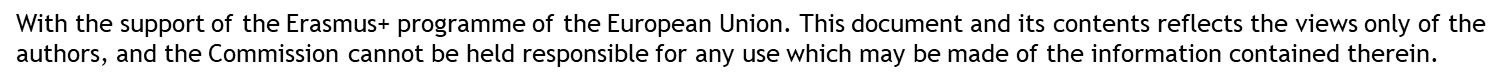 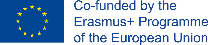 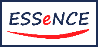 CELE KURSU
Cel 1
Podniesienie świadomość uczniów na temat percepcji, osądu i podejmowania decyzji.
Cel 2
Zapoznanie studentów z różnymi modelami i narzędziami podejmowania decyzji.
Cel 3
Poprawa umiejętności podejmowania decyzji przez uczniów.
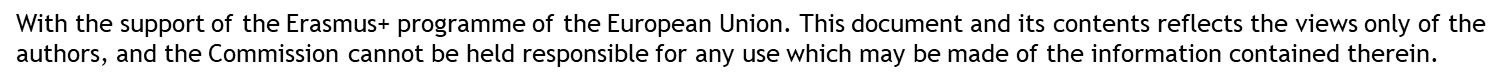 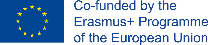 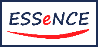 Efekty uczenia się
Po zrealizowaniu tego modułu zrozumiesz:
związek między percepcją a osądem.
uprzedzenia i uprzedzenia, które mogą zaciemniać osąd.
różnego rodzaju decyzje.
różne etapy procesu podejmowania decyzji.
…i rozwiniesz praktyczne umiejętności korzystania:
z szeregu narzędzi decyzyjnych.
różnych metod pobudzania kreatywności w podejmowaniu decyzji.
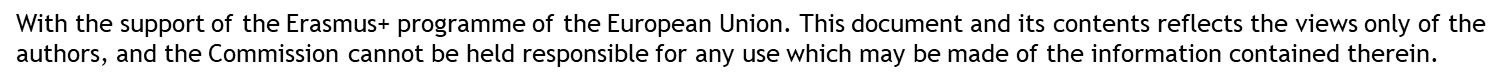 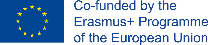 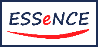 INDEKS
1. Ocenianie
2. Rodzaje decyzji
3. Podejowanie decyzji
4. Kreatywne i wspierane technologią podejmowanie decyzji
1.1 Nie zostawiaj niczego przypadkowi
1.2. Dobry osąd
1.3. Związek między osądem a percepcją 
1.4. Błędy.
1.5. Osąd I etyka
Ramy kategoryzacji decyzji. Przykłady typów decyzji
3.1. Podejmowanie decyzji. Definicje. Uczestnictwo mózgu, serca i jelit w procesie podejmowania decyzji.
3.2. Podejścia do procesu decyzyjnego. Klasyfikacja niektórych procesów decyzyjnych. Podejścia i modele podejmowania decyzji.
3.3. Podejmowanie decyzji przez osoby/organizacje. DECIDE model podejmowania decyzji. Dylematy etyczne. Sprawdzanie autentyczności.
3.4. Drzewo decyzyjne. Normatywny model decyzyjny Vrooma-Yettona-Jago. 
3.5. Kompleksowe podejmowanie decyzji I narzędzia decyzyjne
Rozbudzanie kreatywności w podejmowaniu decyzji. Użyteczne narzędzia
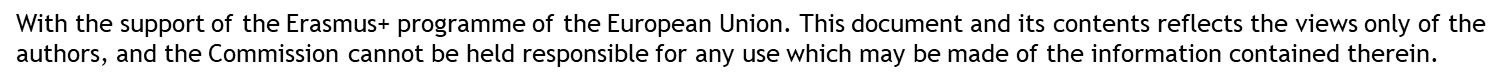 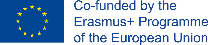 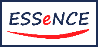 1.	Ocenianie
“Kiedy napotykasz jakąś trudność, myślisz: „Ok, to się dzieje naprawdę. Mogę albo trzymać się i to przezwyciężyć, albo rozkleić się i się załamać. Musisz zrobić jedno lub drugie. A ten proces oceny, zebrania jej w całość i kontynuowania jest wyzwaniem za każdym razem.”
wspinacz  Marc-André Leclerc w filmie dokumentalnym The Alpinist (2021)
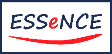 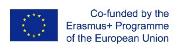 With the support of the Erasmus+ programme of the European Union. This document and its contents reflects the views only of the authors, and the Commission cannot be held responsible for any use which may be made of the information contained therein.
1.	Ocenianie
1.1. Nie zostawiaj niczego przypadkowi
Jak odnieść sukces w swojej karierze? 
Jak prowadzisz sensowne i celowe życie?
Kiedy już uwierzysz, że odniosłeś sukces, możesz przypisać sobie wiele rzeczy. Z perspektywy czasu o wiele łatwiej jest rozbić te małe kroki, które zrobiłeś, te małe decyzje, które podjąłeś po drodze.
Poprawa wyczucia osądu i umiejętności podejmowania decyzji wydaje się jedną z najlepszych decyzji, jakie możesz podjąć.
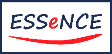 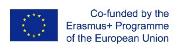 With the support of the Erasmus+ programme of the European Union. This document and its contents reflects the views only of the authors, and the Commission cannot be held responsible for any use which may be made of the information contained therein.
1.	Ocenianie
1.2. Dobry osąd
Andrew Likierman (2020) definiuje osąd jako:
 „zdolność łączenia cech osobistych z odpowiednią wiedzą i doświadczeniem w celu formułowania opinii i podejmowania decyzji”.
Source: Tichy, N., & Bennis, W. (2008). Rozstrzygająca decyzja: Jak liderzy-zwycięzcy dokonują trafnych wyborów. [Concordville, PA]: Soundview Executive Book Summaries.
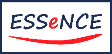 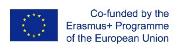 With the support of the Erasmus+ programme of the European Union. This document and its contents reflects the views only of the authors, and the Commission cannot be held responsible for any use which may be made of the information contained therein.
1.	Ocenianie
1.2. Dobry osąd
Elementy 
dobrego osądu
Jakie umiejętności należy rozwijać
Source: Based on Likierman, A. (2020). The Elements of Good Judgment. Retrieved 9 November 2021, from https://hbr.org/2020/01/the-elements-of-good-judgment
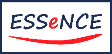 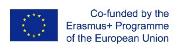 With the support of the Erasmus+ programme of the European Union. This document and its contents reflects the views only of the authors, and the Commission cannot be held responsible for any use which may be made of the information contained therein.
1.	Ocenianie
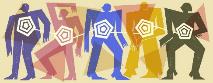 1.3. Związek między osądem a percepcją
Osobowość  quizy
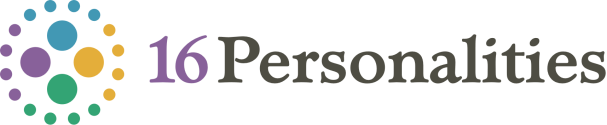 Proces percepcyjny
Proces percepcyjny osoby: Organizowanie i tłumaczenia
Rzeczywistość w organizacji pracy
Wyniki
Odpowiedź zachowanie
Czynniki wpływające na postrzeganie 
•Stereotypowanie 
•Selektywność •Samoświadomość 
• Sytuacja 
• Potrzeby 
• Emocje
Bodźce (np system nagród, styl perswazji używany przez kierownika, przepływ pracy)
Ocena i interpretacja rzeczywistości
Obserwacja bodźców
Postawy
Source: Gibson, J., Ivancevich, J., Donnelly, J., & Konopaske, R. (2012). Organizations: Behavior, Structure, Processes. New York: McGraw-Hill, p. 94
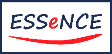 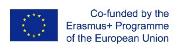 With the support of the Erasmus+ programme of the European Union. This document and its contents reflects the views only of the authors, and the Commission cannot be held responsible for any use which may be made of the information contained therein.
1.	Ocenianie
1.4. Błędy
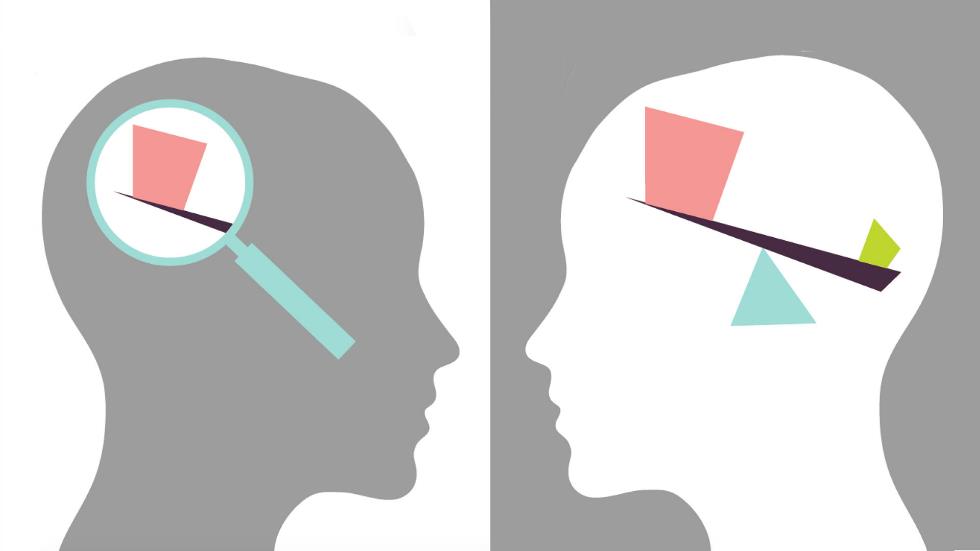 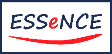 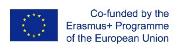 With the support of the Erasmus+ programme of the European Union. This document and its contents reflects the views only of the authors, and the Commission cannot be held responsible for any use which may be made of the information contained therein.
1.	Ocenianie
1.5. Osąd i etyka
Dylemat etyczny to „sytuacja, w której dana osoba musi zdecydować, czy zrobić coś, co może zostać uznane za nieetyczne, chociaż przyniesie korzyści jej lub organizacji, lub obu”. (Schermerhorn, Osborn i Hunt, 2002, s. 13).
JAK ROZWIĄZYWAĆ DYLEMATY ETYCZNE
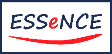 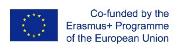 With the support of the Erasmus+ programme of the European Union. This document and its contents reflects the views only of the authors, and the Commission cannot be held responsible for any use which may be made of the information contained therein.
2.	Typy decyzji
“Czasami podejmujesz właściwą decyzję, czasami podejmujesz decyzję właściwie.”

Phillip C. McGraw
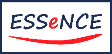 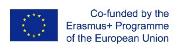 With the support of the Erasmus+ programme of the European Union. This document and its contents reflects the views only of the authors, and the Commission cannot be held responsible for any use which may be made of the information contained therein.
2.	Typy decyzji
Żródło: Adapted and extended from Serafimova, D. (2015). Teoria na upravlenieto [Management theory]. Varna: Univ. izd. Nauka i ikonomika.
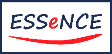 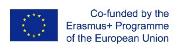 With the support of the Erasmus+ programme of the European Union. This document and its contents reflects the views only of the authors, and the Commission cannot be held responsible for any use which may be made of the information contained therein.
2.	Typy decyzji
Source: Gibson, J., Ivancevich, J., Donnelly, J., & Konopaske, R. (2012). Organizations: Behavior, Structure, Processes. New York: McGraw-Hill, p. 465.
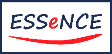 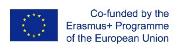 With the support of the Erasmus+ programme of the European Union. This document and its contents reflects the views only of the authors, and the Commission cannot be held responsible for any use which may be made of the information contained therein.
3.	Podejmowanie decyzji
“Powinienem zostać czy iść? 
Jeśli pójdę, będą kłopoty. 
A jeśli zostanę, będzie podwójnie.”

The Clash
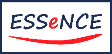 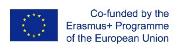 With the support of the Erasmus+ programme of the European Union. This document and its contents reflects the views only of the authors, and the Commission cannot be held responsible for any use which may be made of the information contained therein.
3.	Podejmowanie decyzji
3.1. Podejmowanie decyzji. Definicje. Uczestnictwo mózgu, serca i jelit w procesie podejmowania decyzji
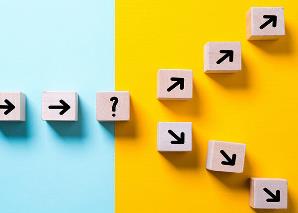 Powszechną definicją podejmowania decyzji jest „świadomy proces dokonywania wyborów spośród jednej lub więcej alternatyw z zamiarem dążenia do pożądanego stanu rzeczy”/pożądanych wyników. (McShane and Von Glinow, 2010, p. 198)
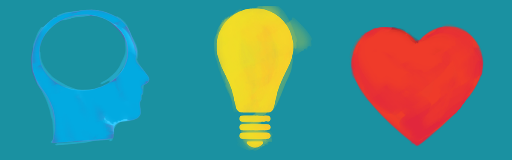 Podejmowanie decyzji obejmuje nie tylko poznanie, ale także emocje i intuicję, wskazujące na rolę głowy, serca i jelita w podejmowaniu decyzji.
Ostatnie badania wskazują, że dobra intuicja może w rzeczywistości być przydatna, szczególnie w wysoce niepewnych okolicznościach, w których dalsze zbieranie i analiza danych nie pomogą ci wybrać takiej czy innej drogi.
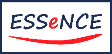 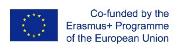 With the support of the Erasmus+ programme of the European Union. This document and its contents reflects the views only of the authors, and the Commission cannot be held responsible for any use which may be made of the information contained therein.
3.	Podejmowanie decyzji
3.2. Podejścia do procesu decyzyjnego. Klasyfikacja niektórych procesów decyzyjnych. Podejścia i modele podejmowania decyzji
Źródło: Saylor Academy. (2012). Principles of Management. Retrieved 14 November 2021, from https://saylordotorg.github.io/text_principles-of-management-v1.1/s15-02-understanding-decision-making.html
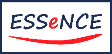 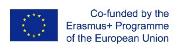 With the support of the Erasmus+ programme of the European Union. This document and its contents reflects the views only of the authors, and the Commission cannot be held responsible for any use which may be made of the information contained therein.
3.	Podejmowanie decyzji
3.2. Podejścia do procesu decyzyjnego. Klasyfikacja niektórych procesów decyzyjnych. Podejścia i modele podejmowania decyzji
Techniki podejmowania decyzji dla menedżerów
Gavin, M. (2020). 5 Key Decision-Making Techniques for Managers | HBS Online. Retrieved 15 November 2021, from https://online.hbs.edu/blog/post/decision-making-techniques
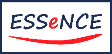 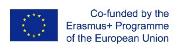 With the support of the Erasmus+ programme of the European Union. This document and its contents reflects the views only of the authors, and the Commission cannot be held responsible for any use which may be made of the information contained therein.
3.	Podejmowanie decyzji
3.3. Podejmowanie decyzji przez osoby/organizacje. DECIDE model podejmowania decyzji. Dylematy etyczne. Sprawdzanie autentyczności
Model podejmowania decyzji DECIDE
Source: Kay, J. (2020). The D.E.C.I.D.E. Model: A Tool For Teaching Students How to Making Healthy Decisions - Project School Wellness. Retrieved 12 November 2021, from https://www.projectschoolwellness.com/the-d-e-c-i-d-e-model-a-tool-for-teaching-students-how-to-making-healthy-decisions/
Source: Guo, K. (2008). DECIDE. The Health Care Manager, 27(2), 118-127. doi: 10.1097/01.hcm.0000285046.27290.90
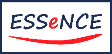 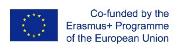 With the support of the Erasmus+ programme of the European Union. This document and its contents reflects the views only of the authors, and the Commission cannot be held responsible for any use which may be made of the information contained therein.
3.	Podejmowanie decyzji
3.3. Podejmowanie decyzji przez osoby/organizacje. DECIDE model podejmowania decyzji. Dylematy etyczne. Sprawdzanie autentyczności
Założenia racjonalnego wyboru a ustalenia dotyczące zachowań organizacji dotyczące wyboru alternatyw
Source: McShane, S. and Von Glinow, M. (2010). Organizational behaviour. Boston: McGraw-Hill Irwin, p. 204.
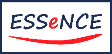 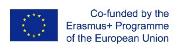 With the support of the Erasmus+ programme of the European Union. This document and its contents reflects the views only of the authors, and the Commission cannot be held responsible for any use which may be made of the information contained therein.
3.	Podejmowanie decyzji
3.4. Drzewo decyzyjne. Normatywny model decyzyjny Vrooma-Yettona-Jago
Choices after graduation
Drzewo decyzyjne przedstawia wyniki powiązane z ciągiem następujących po sobie wyborów. 
Może być używane do przypisywania wartości prawdopodobieństwa do tych wyników 
Jest to szczególnie przydatne w przypadku decyzji typu „tak lub nie” oraz porównywania „jabłek z pomarańczami”. 
Może być używany zarówno przez osoby prywatne, zespoły, jak i organizacje. 
Jedną z największych zalet korzystania z drzewa decyzyjnego jest to, że ułatwia ono wszystkim członkom zespołu śledzenie i zrozumienie złożonych ocen.
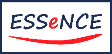 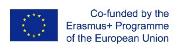 With the support of the Erasmus+ programme of the European Union. This document and its contents reflects the views only of the authors, and the Commission cannot be held responsible for any use which may be made of the information contained therein.
3.	Podejmowanie decyzji
3.4. Drzewo decyzyjne. Normatywny model decyzyjny Vrooma-Yettona-Jago
Model decyzyjny Vrooma-Yettona
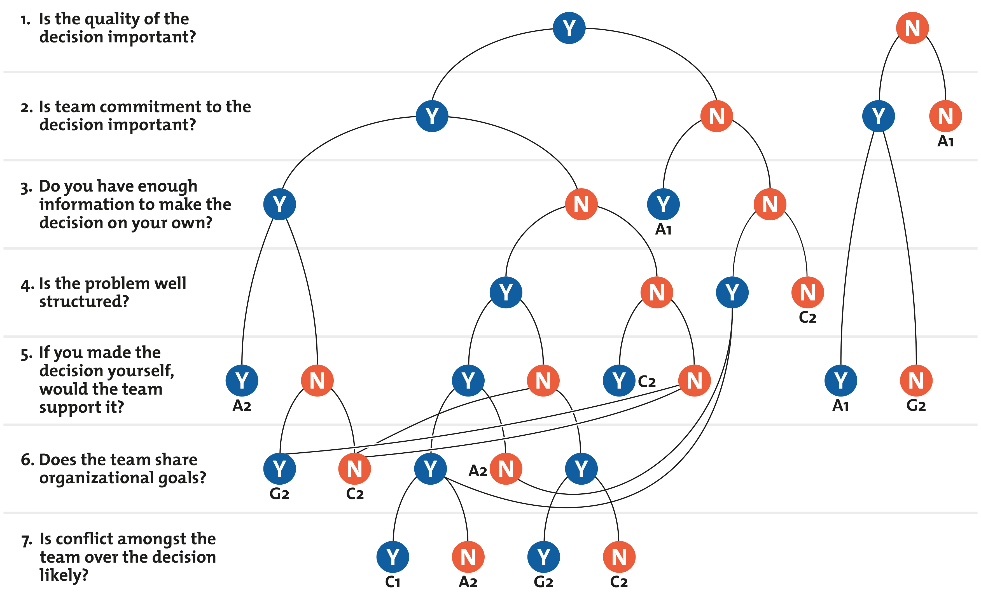 Czy jakość decyzji jest ważna? [Y-tak, N- nie]
Czy zaangażowanie zespołu w decyzję jest ważne?
Czy masz wystarczająco dużo informacji, aby samodzielnie podjąć decyzję?
Czy problem jest dobrze zorganizowany?
Gdybyś sam podjął decyzję, czy zespół ją poprze?
Czy zespół ma wspólne cele organizacyjne?
Czy jest prawdopodobny konflikt między zespołem w sprawie decyzji?
Source: The Mind Tools Content Team. The Vroom-Yetton Decision Model: Deciding How to Decide. Retrieved 10 November 2021, from https://www.mindtools.com/pages/article/newTED_91.htm.
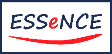 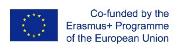 With the support of the Erasmus+ programme of the European Union. This document and its contents reflects the views only of the authors, and the Commission cannot be held responsible for any use which may be made of the information contained therein.
3.	Podejmowanie decyzji
3.5. Kompleksowe podejmowanie decyzji i narzędzia decyzyjne
Czynniki przyczyniające się do złożoności życia
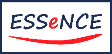 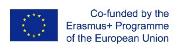 With the support of the Erasmus+ programme of the European Union. This document and its contents reflects the views only of the authors, and the Commission cannot be held responsible for any use which may be made of the information contained therein.
4.	 Kreatywne i wspierane technologią podejmowanie decyzji
“Don’t loaf and invite inspiration; light out after it with a club, and if you don’t get it you will nonetheless get something that looks remarkably like it.”

Jack London
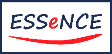 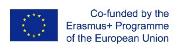 With the support of the Erasmus+ programme of the European Union. This document and its contents reflects the views only of the authors, and the Commission cannot be held responsible for any use which may be made of the information contained therein.
4.	 Kreatywne i wspierane technologią podejmowanie decyzji
Wyzwania dla kreatywności
Source: Gibson, J., Ivancevich, J., Donnelly, J., & Konopaske, R. (2012). Organizations: Behavior, Structure, Processes. New York: McGraw-Hill.
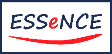 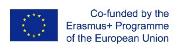 With the support of the Erasmus+ programme of the European Union. This document and its contents reflects the views only of the authors, and the Commission cannot be held responsible for any use which may be made of the information contained therein.
4.	 Kreatywne i wspierane technologią podejmowanie decyzji
Source: https://www.guru99.com/decision-making-tools.html
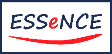 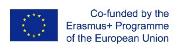 With the support of the Erasmus+ programme of the European Union. This document and its contents reflects the views only of the authors, and the Commission cannot be held responsible for any use which may be made of the information contained therein.
Test samooceny
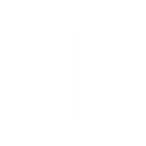 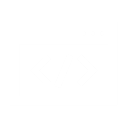 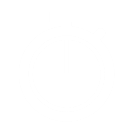 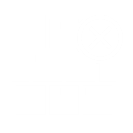 1. Według badań Likiermana są to kluczowe elementy dobrego osądu
4. Rozróżniamy decyzje zaprogramowane i nieprogramowane według tego kryterium klasyfikacji
5. Zgodnie z kryterium „ramy czasowe” rodzaje decyzji to
2. Każdego dnia przyjmujemy z grubsza
3. Pierwsze trzy kroki w modelu podejmowania decyzji DECIDE to
Krótkoterminowe, średnioterminowe i długoterminowe 
Operacyjne, taktyczne i strategiczne 
Szczegółowe i ogólne
Określ działanie, Ustal ramy, Rozważ kryteria 
Zdefiniuj problem, Oceń konsekwencje, Rozważ plan działania 
Zdefiniuj problem, Zbadaj alternatywy, Rozważ konsekwencje
zaufanie, doświadczenie, dystans, opcje, poznanie i dostarczanie 
uczenie się, zaufanie, dystans, opcje, wyróżnienie i dostarczanie 
uczenie się, zaufanie, doświadczenie, dystans, opcje i dostawa
35 decyzji
350 decyzji
35,000 decyzji
Wpływ organizacyjny 
Częstotliwość problemu 
Prawdopodobieństwo wystąpienia problemu
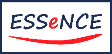 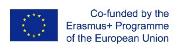 With the support of the Erasmus+ programme of the European Union. This document and its contents reflects the views only of the authors, and the Commission cannot be held responsible for any use which may be made of the information contained therein.
Self-assessment test
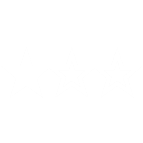 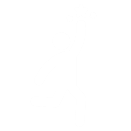 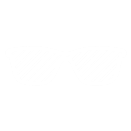 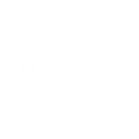 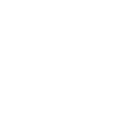 6. Jeśli korzystasz ze wspólnej procedury rozpatrywania reklamacji klientów, będzie to
9. Percepcja stronniczości
10. Kto powinien być odpowiedzialny za częste decyzje o niskim ryzyku, takie jak regularna rekrutacja (Według artykułu McKinsey autorstwa De Smet, Jost & Weiss, 2019)
8. Według Wall Street Journal Article (John D. Stall, Oct. 18 2019) większość przywódców biznesu stawia
7. Nieprogramowane decyzje to:
Zaplanowana decyzja 
Strategiczna decyzja 
Indywidualna decyzja
rada dyrektorów,
kierownictwo wyższego szczebla 
osoby/zespoły robocze
ułatwia podejmowanie decyzji 
nie wpływa na podejmowanie decyzji 
zagraża podejmowaniu decyzji
intuicję nad analityką 
myślenie nad przeczuciami 
decyzje racjonalne nad decyzjami emocjonalnymi
Powtarzalne i niestrukturalne 
Rutynowa pewność 
Powieść w niepewności
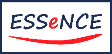 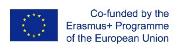 With the support of the Erasmus+ programme of the European Union. This document and its contents reflects the views only of the authors, and the Commission cannot be held responsible for any use which may be made of the information contained therein.
Dziękujemy bardzo!
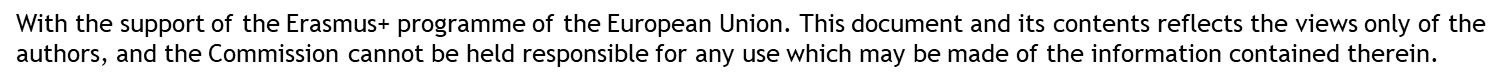 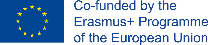 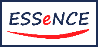